La gestione dello stress d’emergenza sui luoghi di lavoro
Valentina Nardi
Counsellor e Consulente del Lavoro, specializzata in consulenza organizzativa
Formatrice Studiare Sviluppo


Roma| Gennaio 2020
OBIETTIVI DEL WEBINAR
Approfondire elementi stressogeni legati all’emergenza in corso 
Individuare i segnali dello stress e suoi sintomi
Riconoscere conseguenze emotive del trauma
Riconoscere sintomi e decorso di eventuali disturbi psicologici
Usare lo stress come leva per trasformare le difficoltà in risorse
SUSSEGUIRSI DI EVENTI FUORI CONTROLLO
Nascita e diffusione del Coronavirus
Arrivo del virus in Italia
Contagio in tutta Europa
Minaccia per l’economia mondiale
Emergenza sanitaria
Paura del contagio
Restrizioni normative
Psicosi collettiva
Disagio individuale
C0S’E’ LO STRESS?
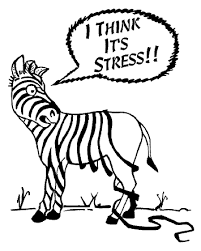 Risposta aspecifica dell’organismo
 ad ogni richiesta effettuata su di esso (Seyle, 1936)
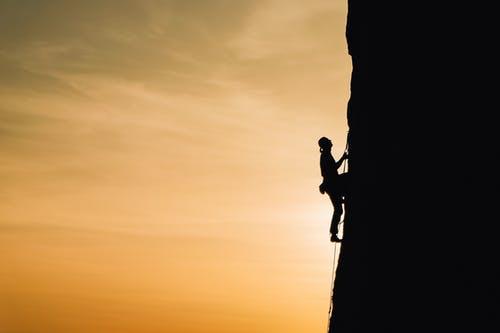 Lo stress è la reazione a quello che ci capita nell’ambiente e ai suoi stimoli.
Lo sforzo che noi mettiamo in atto per adattarci alle situazioni complesse
«Lo stress è come una spezia. 
Nella giusta proporzione esalta il sapore di un piatto.
 Troppo poca produce un blando, noioso pasto, troppa può soffocarlo» (D. Tubesing)
EUSTRESS
DISTRESS
FATTORI OGGETTIVI
Situazione globale fuori controllo
Restrizione normativa – costrizione
Isolamento sociale
Ipertecnologia – digital divide
Incertezza sul futuro
Perdite economiche
Problemi di salute
Attesa di ritorno alla normalità
FATTORI SOGGETTIVI Fattori di rischio e fattori di protezione
Caratteristiche di temperamento e personalità
Situazione di vita attuale
Livello culturale
Condizioni socio-economiche
Risonanza soggettiva dell'evento
Età del soggetto
Tempi di reazione
Durata esposizione allo stressor
SINTOMATOLOGIA DELLO STRESSSintomi fisici
SINTOMATOLOGIA DELLO STRESSSintomi comportamentali
Digrignare i denti
Alimentazione compulsiva
Aumentata assunzione di alcolici
Atteggiamento critico verso gli altri
Comportamenti prepotenti
Difficoltà a portare a termine i compiti
SINTOMATOLOGIA DELLO STRESSSintomi emozionali
SINTOMATOLOGIA DELLO STRESSSintomi emozionali specifici contesto Covid-19
Paura del contagio
Forte senso di angoscia verso il futuro
Solitudine data dall’isolamento 
Noia
Inutilità
Impotenza
SINTOMATOLOGIA DELLO STRESSSintomi cognitivi
Difficoltà a pensare in maniera chiara
Problemi nella presa di decisione
Distrazione
Preoccupazione costante
Perdita del senso dell’umorismo
Mancanza di creatività
DISTURBI PSICOLOGICI CORRELATI ALLO STRESS
Disturbi d’ansia
Disturbo acuto da stress
Disturbo da stress post-traumatico
Disturbi psicosomatici
Disturbi depressivi
SINTOMI TIPICI DELL’ANSIA
Senso di vuoto mentale
Senso crescente di allarme e pericolo
Induzione di immagini, ricordi e pensieri negativi
Sensazione marcata di essere osservati e di essere al centro dell’attenzione altrui
La strategia principale istintiva di gestione dell’ansia 
è l’evitamento della situazione temuta
SINTOMI FISICI DELL’ANSIA
Tensione
Tremore
Sudore
Palpitazione
Aumento della frequenza cardiaca
Vertigini
Nausea
Formicolii alle estremità e intorno alla bocca
Derealizzazione e depersonalizzazione
Escalation sintomi
Disturbo acuto da stress 
Disturbo da Stress Post-Traumatico
Cosa permette al disagio 
di divenire un percorso di crescita?
SINDROME GENERALE DI ADATTAMENTO
Risposta che l'organismo mette in atto 
quando è soggetto ad una situazione nuova 
per cui non possiede ancora le risorse necessarie (Selye)
LIVELLO DI ATTIVAZIONE OTTIMALE
Lo stress diviene un ingrediente positivo 
nella vita delle persone
  necessario per la loro evoluzione
EVOLUZIONE DELLA SINDROME DA STRESS
Stadio 1: Reazione d'allarme

Fase di shock

Fase di antishock
EVOLUZIONE DELLA SINDROME DA STRESS
Stadio 2: Resistenza

Tentativo del corpo di combattere e contrastare gli effetti negativi dell'affaticamento prolungato, producendo risposte ormonali emotive cognitive e comportamentali.
EVOLUZIONE DELLA SINDROME DA STRESS
Stadio 3: Esaurimento o Recupero
Esaurimento 
Se i fattori di stress continuano ad agire, il soggetto può venire sopraffatto
Recupero 
se il corpo è riuscito ad eliminare gli effetti dello stressor,c’è adattamento o risoluzione del problema
CONSIGLI PRATICI PER  LA GESTIONE DELLO STRESS
Grazie per l’attenzione!

Dr.ssa Valentina Nardi
Valentina_nardi@yahoo.it